Engino Robotics Controller (ERC)Η τεχνολογία που στηρίζει τη νέαρομποτική πλατφόρμα Engino
Δρ. Γιώργος Α. Δημητρίου
Τμήμα Πληροφορικής και Μηχανικών Ηλεκτρονικών ΥπολογιστώνΣχολή Μηχανικής και Εφαρμοσμένων Επιστημών
Πανεπιστήμιο Frederick, Λεμεσός
g.demetriou@frederick.ac.cy
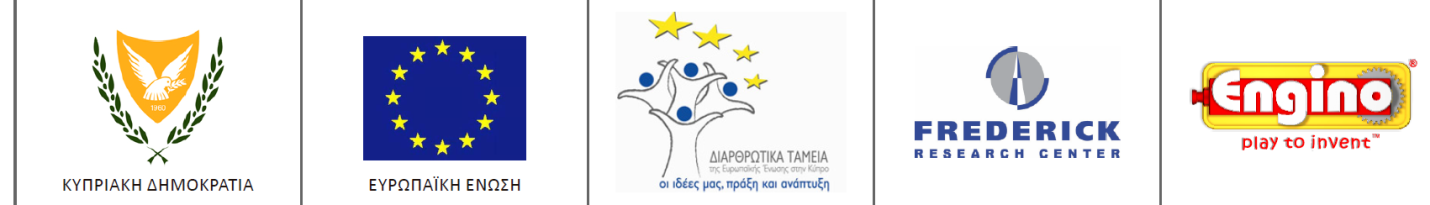 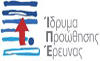 Engino Robotics Controller (ERC)
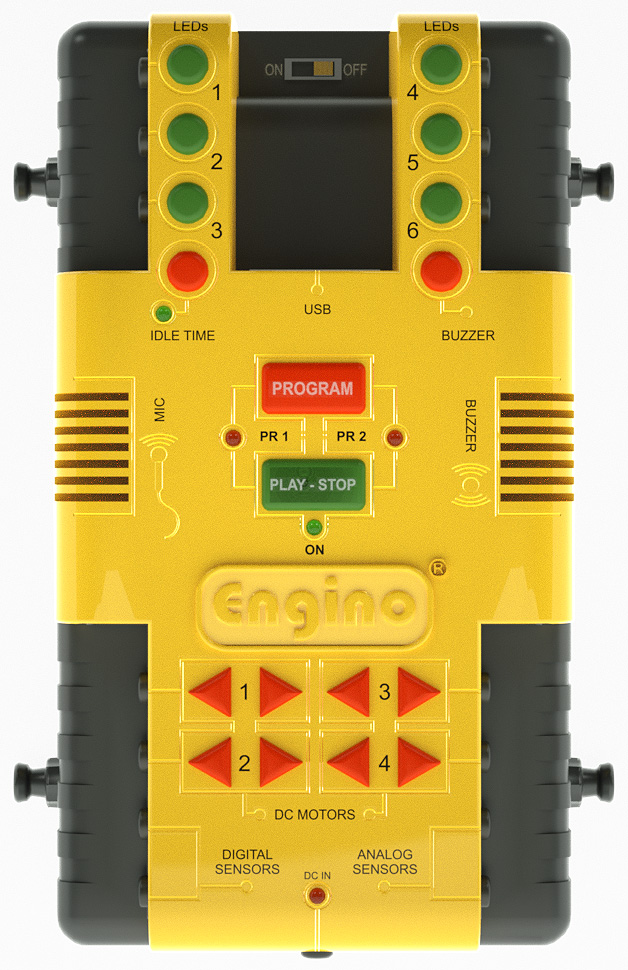 Γιώργος Α. Δημητρίου
ERC
2
Σύστημα ERC
Ελεγκτής ERC
Εξωτερικές συσκευές 
Αισθητήρες 
Φώτα (LEDs)
Μοτέρ
Λογισμικό προγραμματισμού
Γιώργος Α. Δημητρίου
ERC
3
Σύστημα ERC (2)
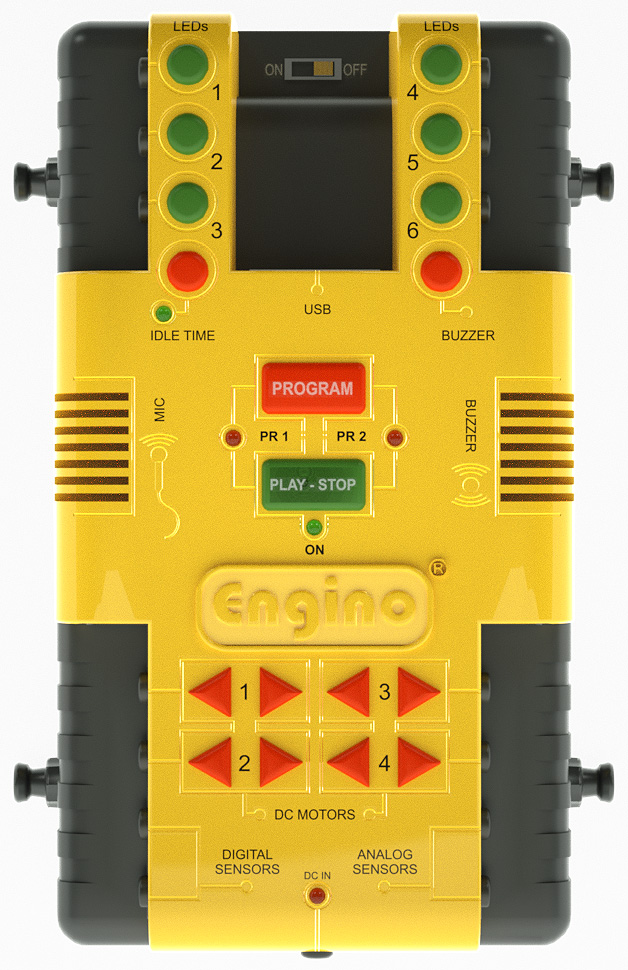 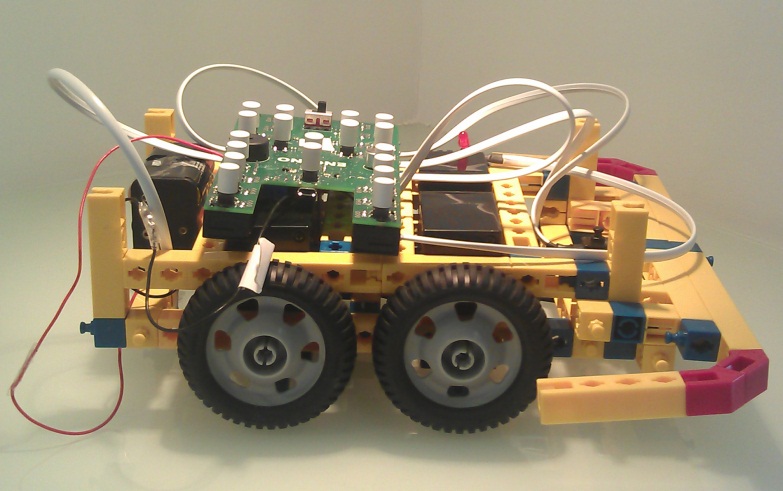 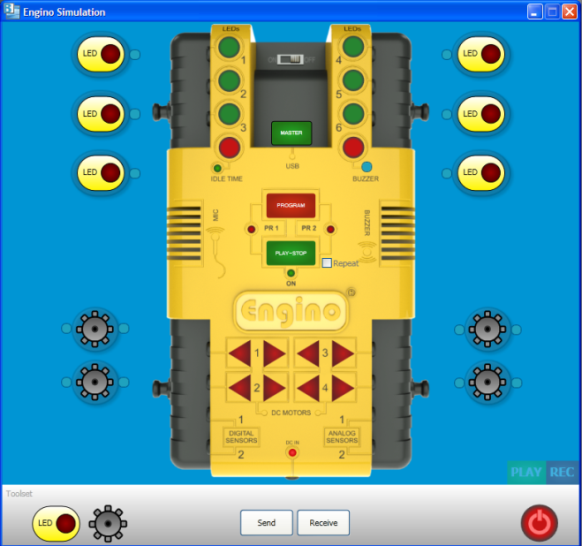 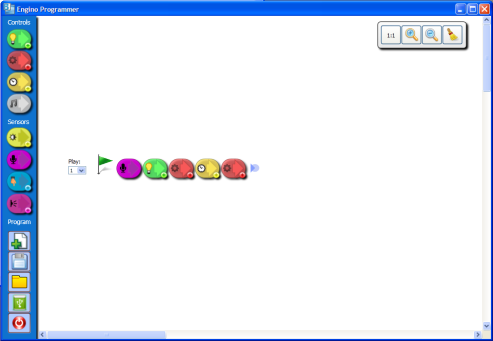 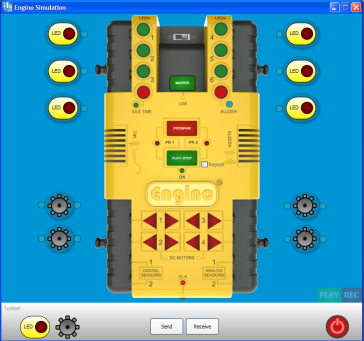 Τα ρομπότ κατασκευάζονται χρησιμοποιώντας τα εξαρτήματα Engino 
Τα ρομπότ ελέγχονται από το Σύστημα ERC
Ο προγραμματισμός των ρομπότ μπορεί να γίνει με 2 τρόπους:
Χειρονακτικά από τα κουμπιά του ERC
Μέσω του γραφικού περιβάλλοντος – Engino Graphical Programming Interface (EGPI) 
«Χειρονακτικά» μέσω της προσομοίωσης του ERC
Γραφικά
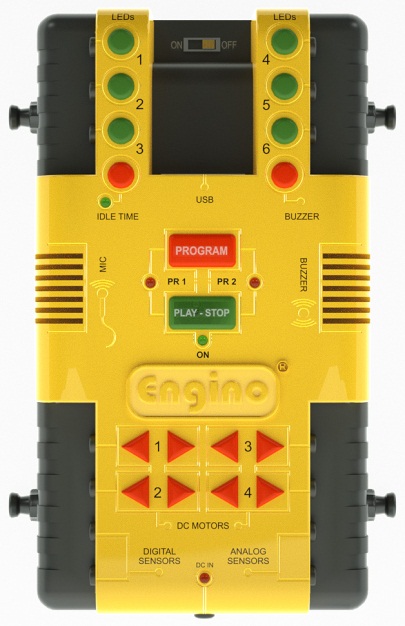 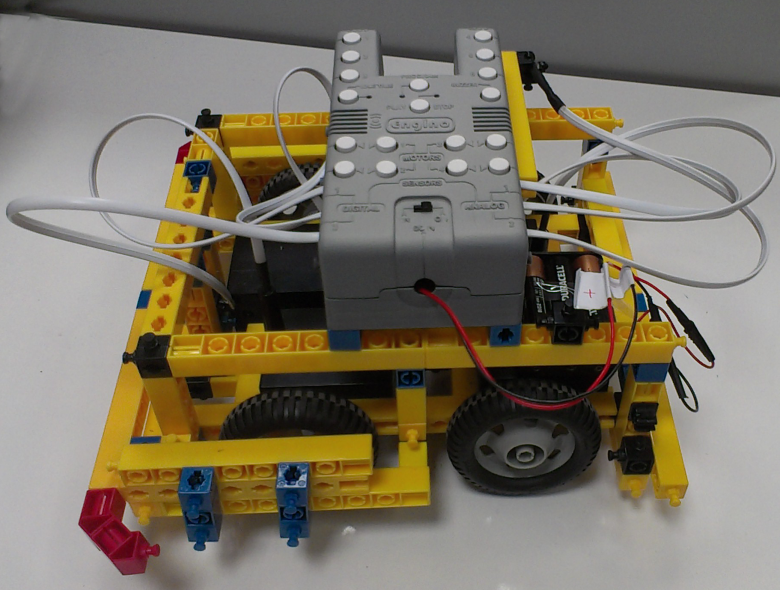 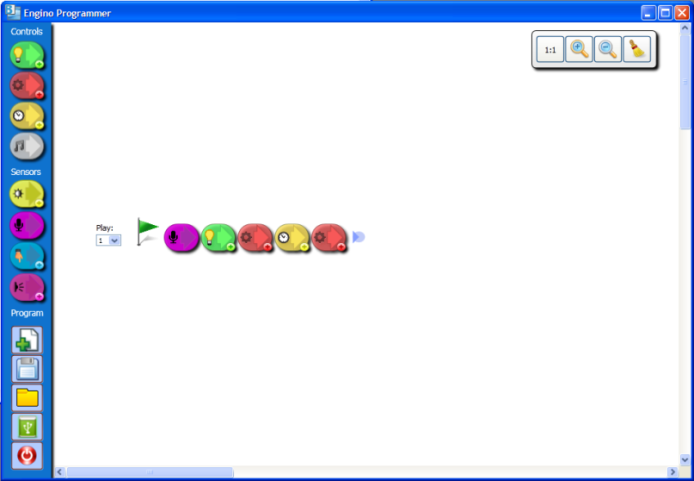 Γιώργος Α. Δημητρίου
ERC
4
Πλακέτα του Ελεγκτή ERC
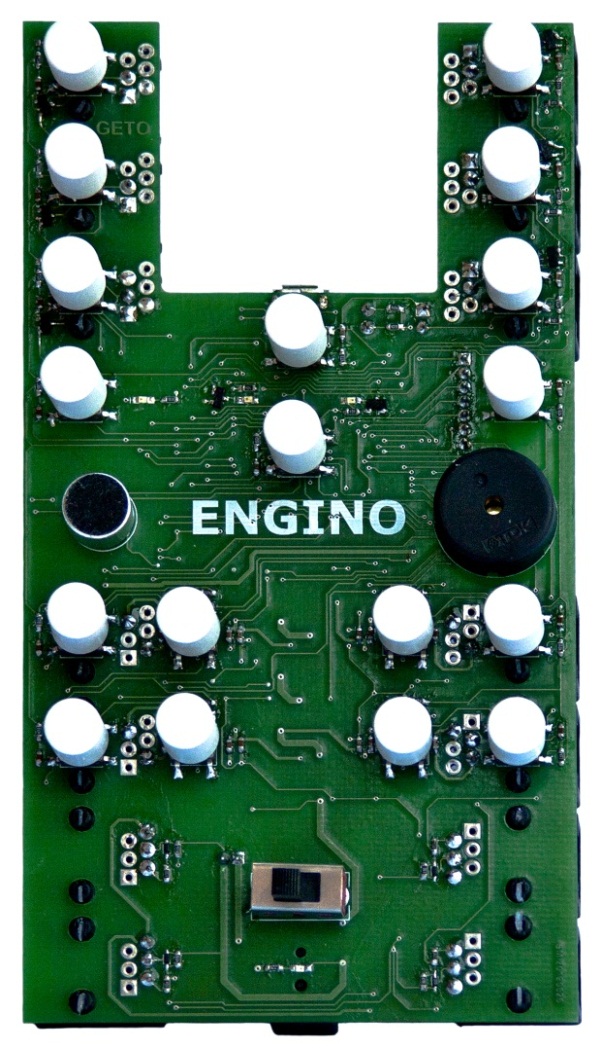 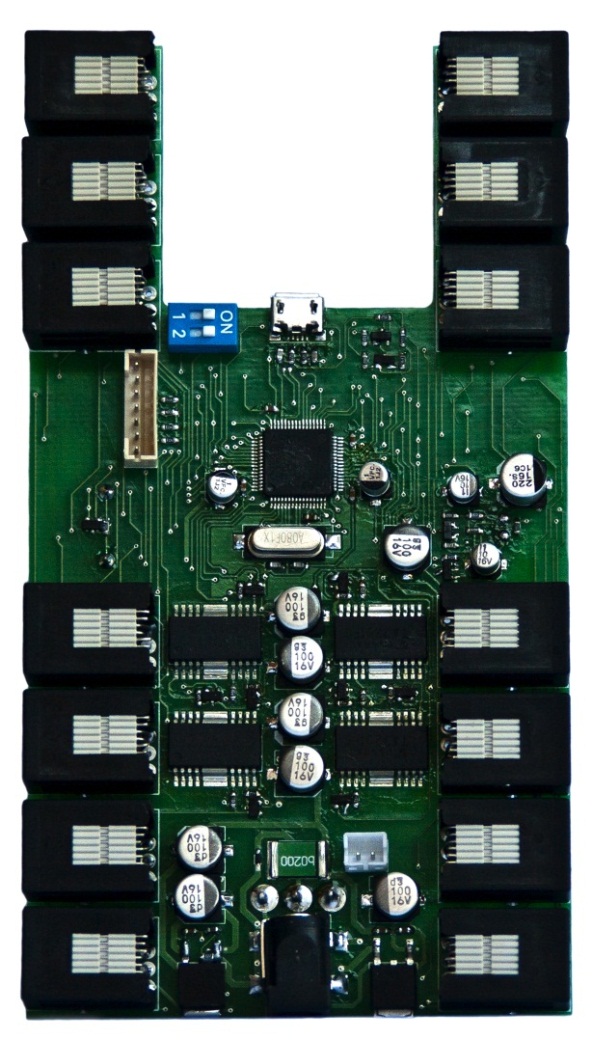 Μπροστινό Μέρος
Πισινό Μέρος
Γιώργος Α. Δημητρίου
ERC
5
Ελεγκτής ERC
Το σύστημα βασίζεται πάνω στον μικρο-ελεγκτή ARM 32-bit MCU με μνήμη Flash 
Τα περιφερειακά του συστήματος (αναλογικές και ψηφιακές είσοδοι, μικρόφωνο, βομβητής, USB, φώτα και κινητήρες) συνδέεται στις διάφορες θύρες του MCU. 
Πάνω στο MCU τρέχει ένα λειτουργικό σύστημα πραγματικού χρόνου (RTOS) που επιτρέπει παράλληλες λειτουργίες
Η μνήμη Flash χρησιμοποιείται για την αποθήκευση προγραμμάτων, ώστε τα ρομπότ να λειτουργούν αυτόνομα.
Το ERC επικοινωνεί με υπολογιστή μέσω σύνδεσης USB. Αυτή η σύνδεση έχει τρεις σκοπούς:
Έλεγχος του ERC μέσω του Engino Graphical Programming Interface (EGPI)
Λήψη προγραμμάτων στον ERC από το EGPI
Ανέβασμα προγραμμάτων στο EGPI από τον ERC
Γιώργος Α. Δημητρίου
ERC
6
Ο «Εγκέφαλος» του Ελεγκτή ERC
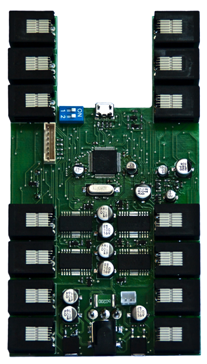 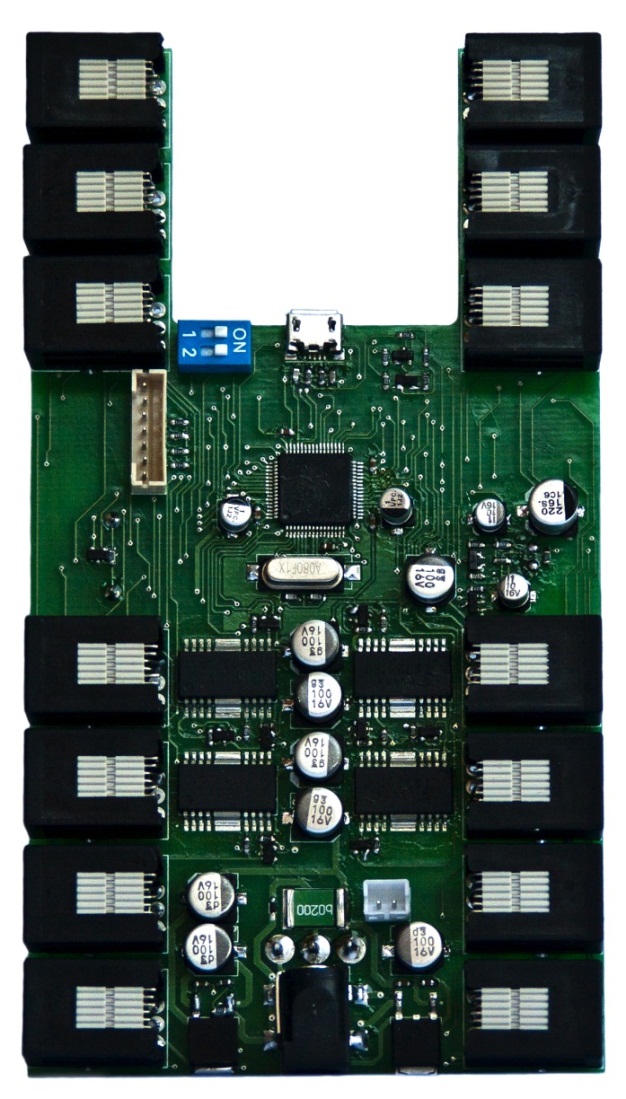 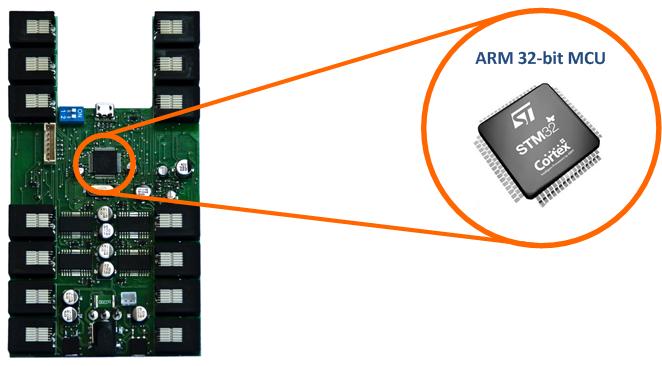 Το ERC βασίζεται στο ARM 32-bit MCU
Πάνω στο MCU τρέχει ένα λειτουργικό σύστημα πραγματικού χρόνου (RTOS) που επιτρέπει παράλληλες λειτουργίες
Γιώργος Α. Δημητρίου
ERC
7
Διακόπτες Ελέγχου του ERC
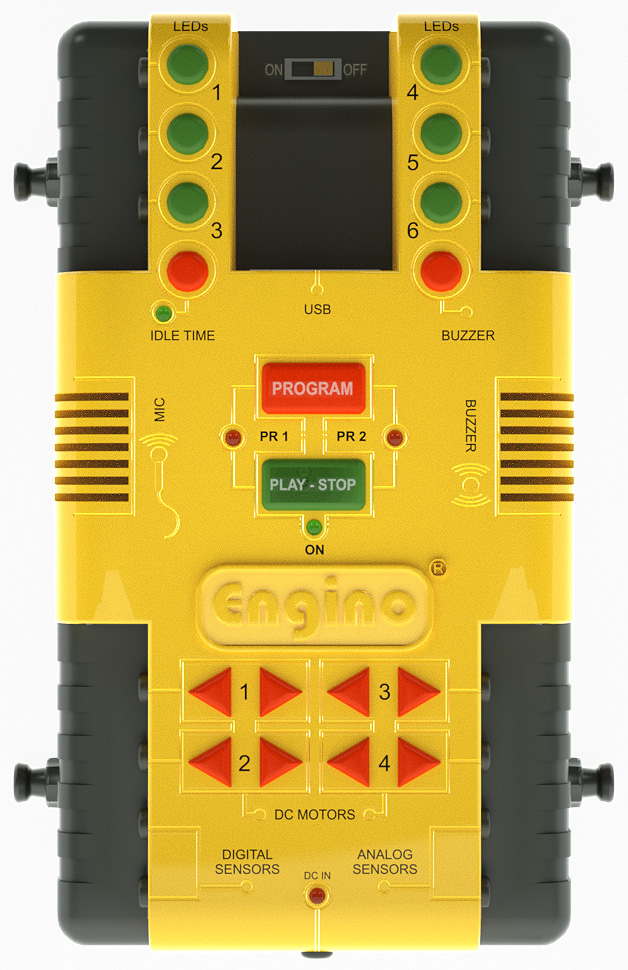 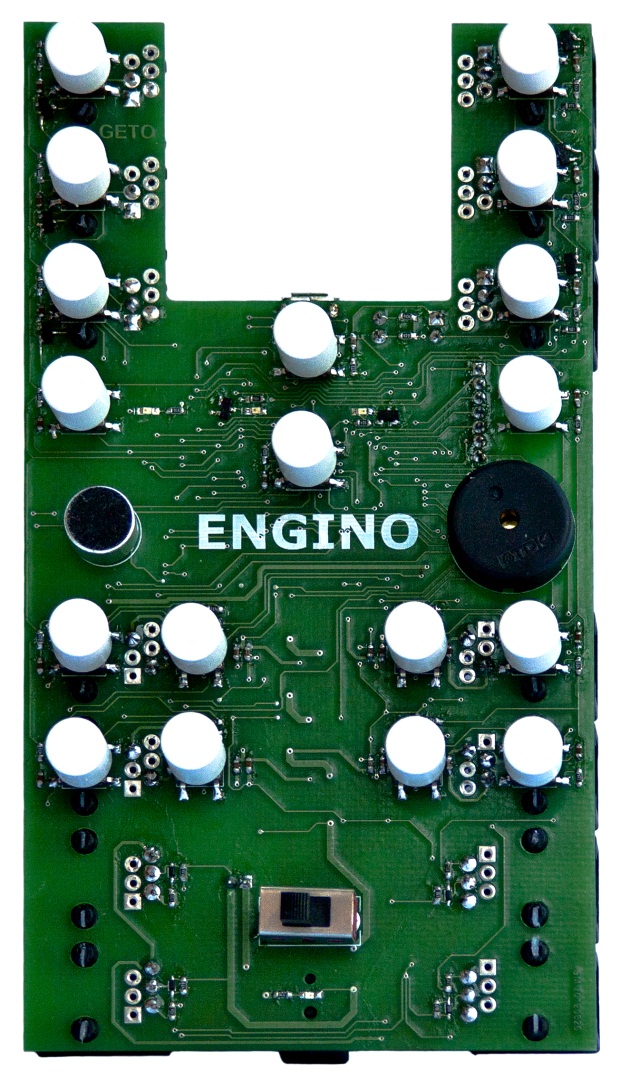 6 κουμπάκια χειρονακτικού προγραμματισμού των LEDs
Program: κουμπί που χρησιμοποιείται για να ενεργοποιηθεί ο χειροκίνητος προγραμματισμός
Buzzer: κουμπί  για να παίξει ο βομβητής κατά τον χειροκίνητο προγραμματισμό
Play-Stop: κουμπί που χρησιμοποιείται για την εκκίνηση (εκτέλεση) του προγράμματος. Αν το κουμπί πατηθεί παρατεταμένα τότε το πρόγραμμα μπαίνει σε άπειρη λειτουργία μέχρι να πατηθεί το κουμπί ξανά
Idle: κουμπί για πρόσθεση χρόνου αδράνειας κατά την διάρκεια χειρονακτικού προγραμματισμού
Μικρόφωνο (Microphone)
Βομβητής (Buzzer)
8 κουμπάκια χειρονακτικού προγραμματισμού των μοτέρ
Γιώργος Α. Δημητρίου
ERC
8
Συνδέσεις του ERC
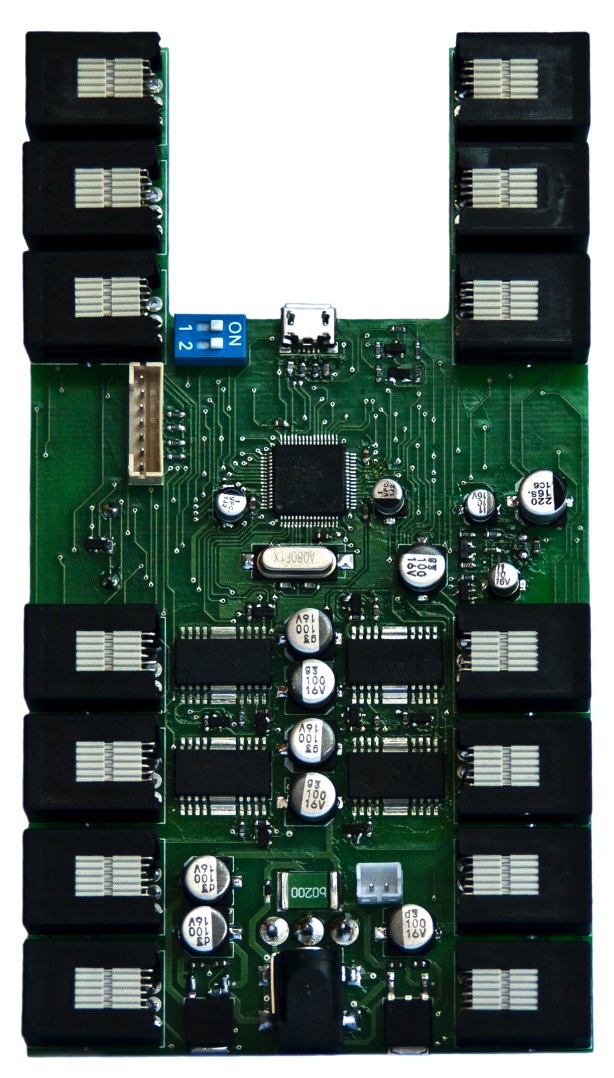 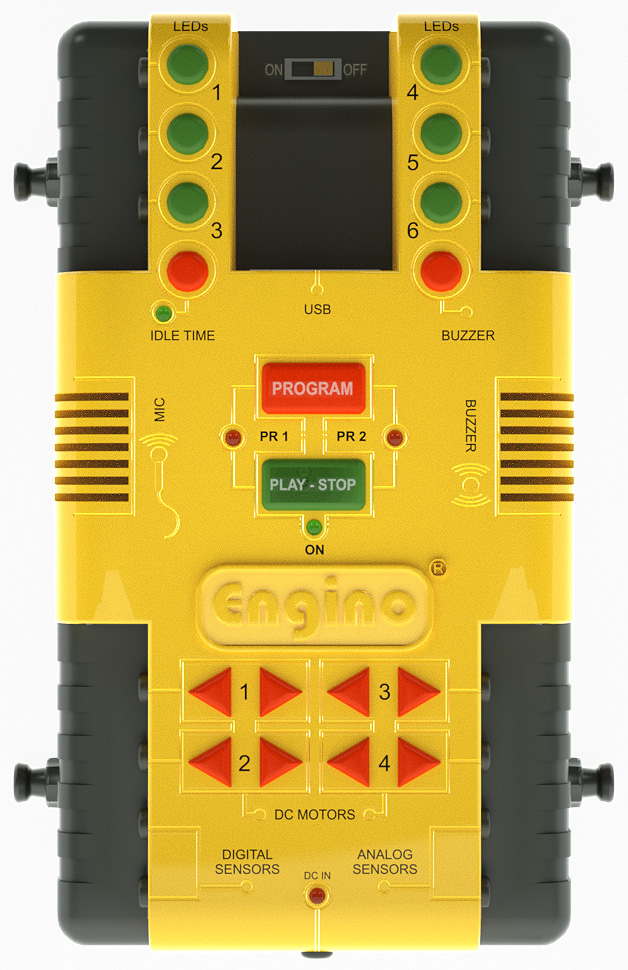 Φώτα (LEDs)
Μοτέρ
Ψηφιακοί
Αισθητήρες
Αναλογικοί
Αισθητήρες
Γιώργος Α. Δημητρίου
ERC
9
Συνδέσεις
Γιώργος Α. Δημητρίου
ERC
10
Σχηματικό Διάγραμμα του ERC
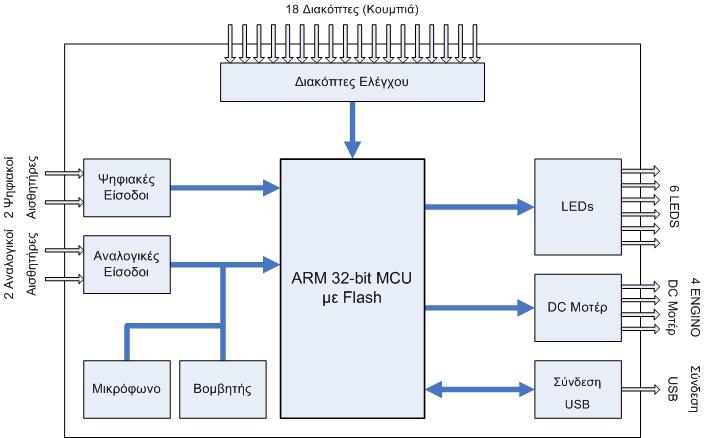 Γιώργος Α. Δημητρίου
ERC
11
Διακόπτες Ελέγχου
18 κουμπιά είναι συνδεδεμένα στον MCU. 
8 κουμπιά χρησιμοποιούνται για τον χειρονακτικό προγραμματισμό των μοτέρ. Με τα κουμπιά αυτά ο χρήστης μπορεί να κινήσει τα μοτέρ αριστερόστροφα ή δεξιόστροφα.
6 κουμπιά χρησιμοποιούνται για  τον χειρονακτικό προγραμματισμό των LED. Τα LED ανάβουν πατώντας το κουμπί.
1 κουμπί χρησιμοποιείται για να τοποθετήσει χρόνος αδράνειας κατά την διάρκεια χειρονακτικού προγραμματισμού.
1 κουμπί χρησιμοποιείται για να παίξει ο βομβητής του ERC.
1 κουμπί με την ένδειξη PROGRAM, χρησιμοποιείται για να ενεργοποιηθεί ο χειρονακτικός προγραμματισμός. 
1 κουμπί με την ένδειξη PLAY-STOP, χρησιμοποιείται για την εκτέλεση και το σταμάτημα του αποθηκευμένου προγράμματος. Αν αυτό το κουμπί πατηθεί παρατεταμένα, τότε το πρόγραμμα επαναλαμβάνεται μέχρι να πατηθεί το κουμπί ξανά.
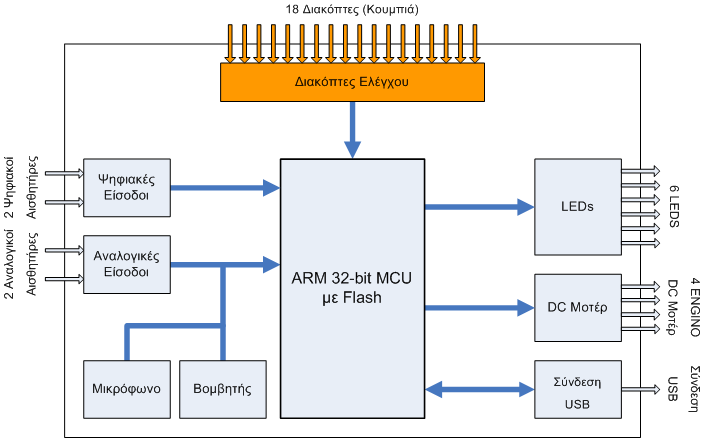 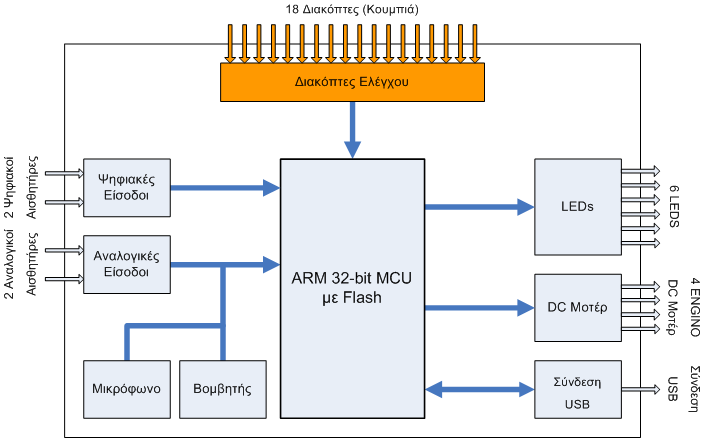 Γιώργος Α. Δημητρίου
ERC
12
Ψηφιακοί Αισθητήρες
Το σύστημα ERC μπορεί να λάβει ανατροφοδότηση από 2 ψηφιακούς αισθητήρες.
Αισθητήρας Αφής:  είναι ένας απλός διακόπτης. Ενεργοποιείται όταν πιεστεί. 
Αισθητήρας Απόσταση Υπέρυθρων: Ο αισθητήρας διαθέτει ένα πομπό και έναν δέκτη υπερύθρων. Ο πομπός εκπέμπει υπέρυθρες ακτίνες. Όταν κάποιο αντικείμενο βρεθεί μπροστά από τον αισθητήρα, τότε οι ακτίνες αντανακλούνται προς τα πίσω και εντοπίζονται από τον δέκτη. Με αυτό τον τρόπο ενεργοποιείται ο αισθητήρας (εντοπίζει το αντικείμενο). 

Η Engino σχεδιάζει να αναπτύξει και άλλους ψηφιακούς αισθητήρες που να μπορούν να χρησιμοποιηθούν με το σύστημα ERC.
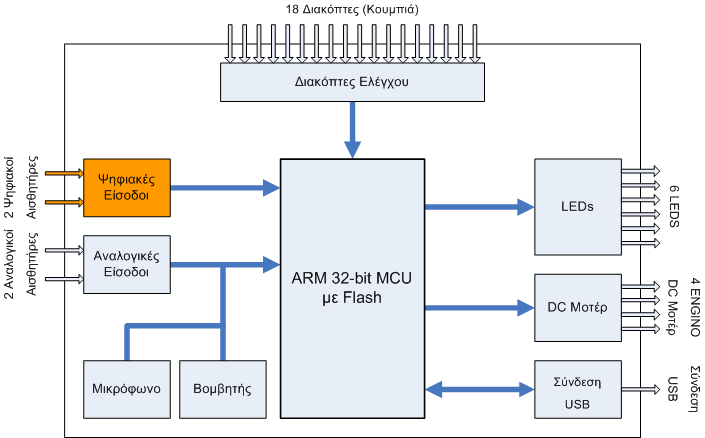 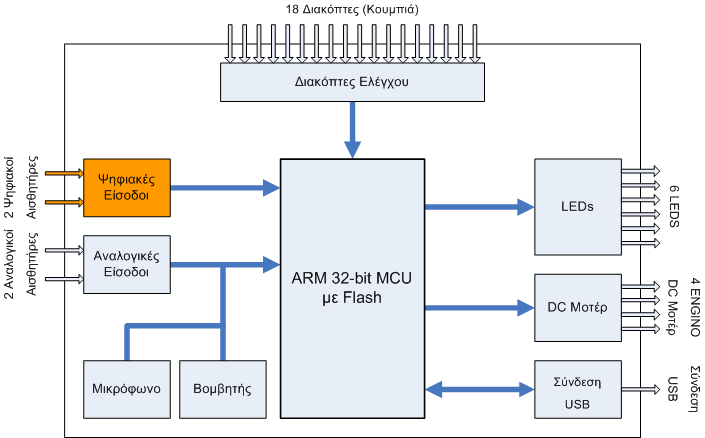 Γιώργος Α. Δημητρίου
ERC
13
Αναλογικοί Αισθητήρες
Το σύστημα ERC μπορεί να λάβει ανατροφοδότηση από 2 αναλογικούς αισθητήρες ταυτόχρονα. Προς το παρόν, η Engino διαθέτει μόνο ένα αναλογικό αισθητήρα:
Αισθητήρας Φωτός: Ανιχνεύει την παρουσία φωτός. Όταν υπάρχει φως, τότε ο αισθητήρας στέλνει την αντίστοιχη τάση σε αναλογική είσοδο του MCU. Η τάση αυτή μετατρέπεται σε 12-bit ψηφιακό αριθμό μέσω του ADC του MCU. Ο 12-bit αριθμός αντιπροσωπεύει το ποσό του φωτός που εντοπίζεται από τον αισθητήρα.

Η Engino σχεδιάζει να αναπτύξει και άλλους αναλογικούς αισθητήρες που να μπορούν να χρησιμοποιηθούν με το σύστημα ERC.
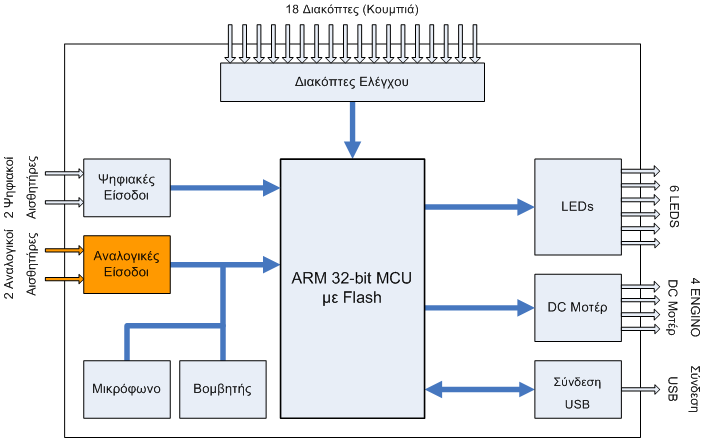 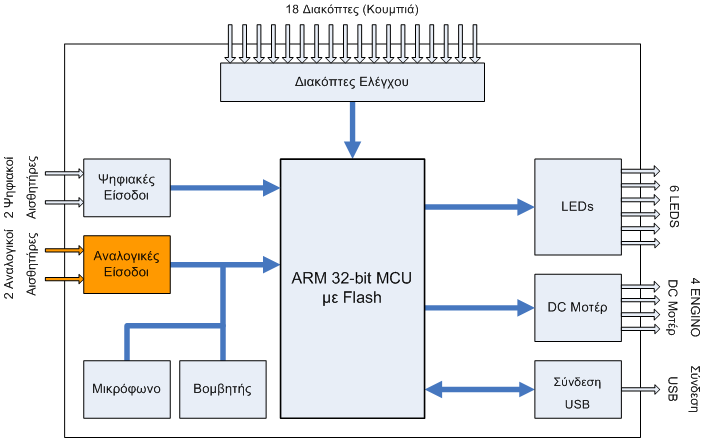 Γιώργος Α. Δημητρίου
ERC
14
Μικρόφωνο & Βομβητής
Ο ERC διαθέτει ένα ενσωματωμένο μικρόφωνο και ένα ενσωματωμένο βομβητή. Και οι δύο συσκευές χρησιμοποιούνται για αλληλεπίδραση με ήχο σε πραγματικό χρόνο.
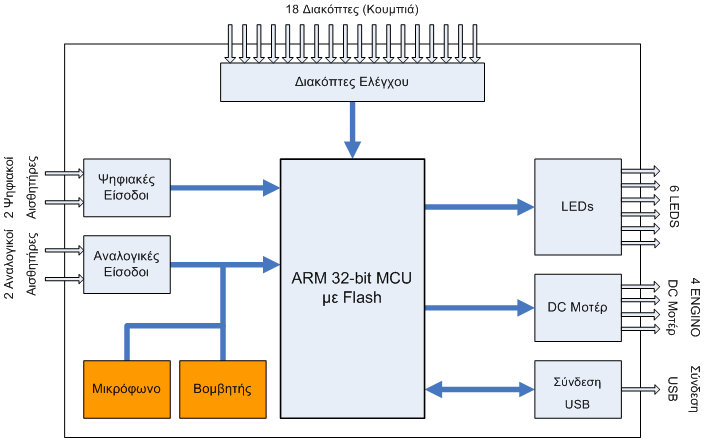 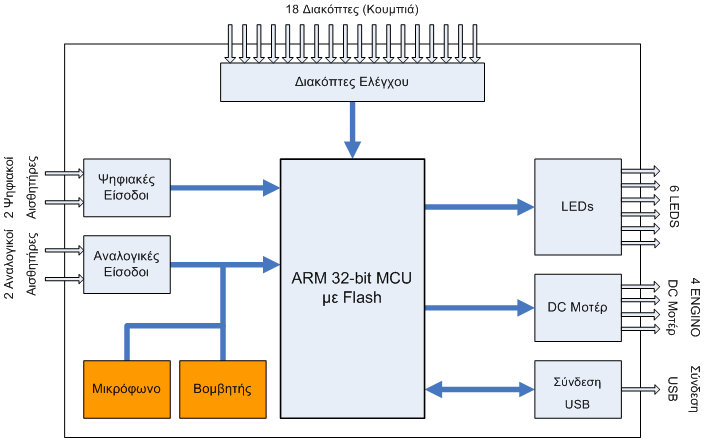 Γιώργος Α. Δημητρίου
ERC
15
LEDs
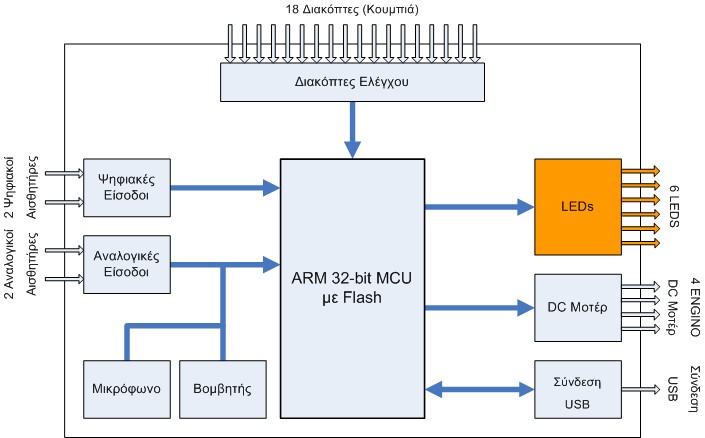 Ο MCU διαθέτει 6 3-Volt εξόδους για την λειτουργία των LEDs. Το λογισμικό, που γράφτηκε για τον MCU, ενεργοποιεί ή απενεργοποιεί τα LEDs.
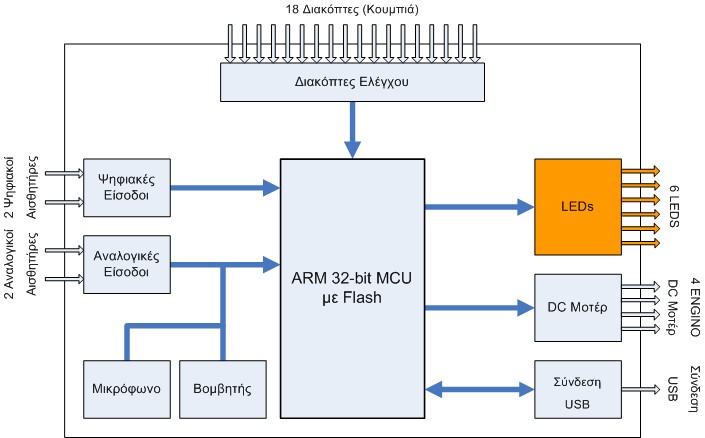 Γιώργος Α. Δημητρίου
ERC
16
Μοτέρ
Ο ERC διαθέτει 4 9-Volt εξόδους που είναι συνδεδεμένες με τον MCU. Κάθε γραμμή εξόδου είναι συνδεδεμένη με μία H-Bridge. Από την άλλη, το κάθε H-Bridge είναι συνδεδεμένο με ένα μοτέρ. Τα H-bridges επιτρέπουν στο MCU να ελέγχει την κατεύθυνση των μοτέρ (αριστερόστροφα ή δεξιόστροφα).
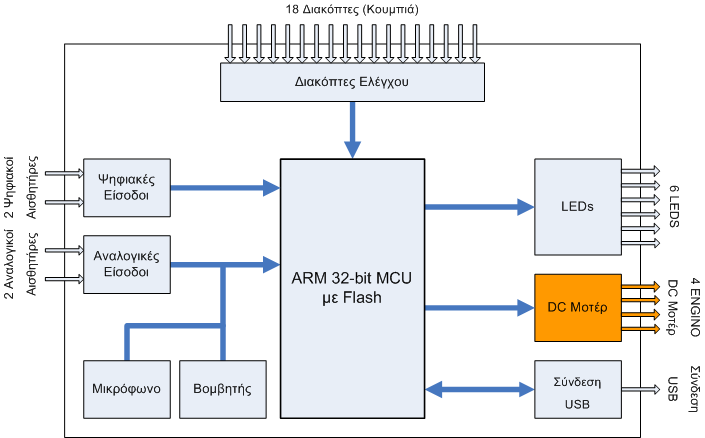 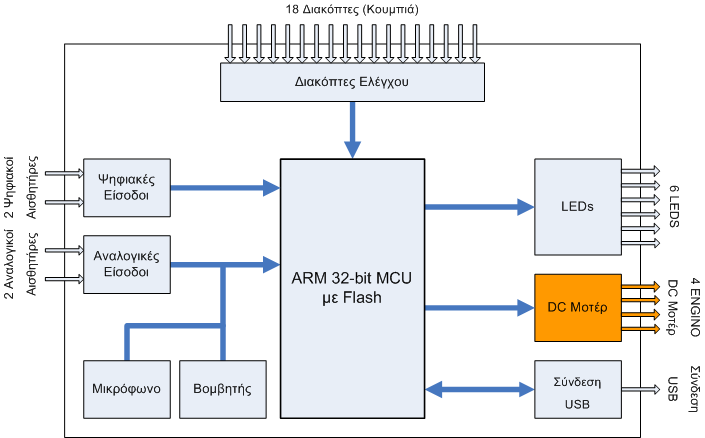 Γιώργος Α. Δημητρίου
ERC
17
Σύνδεση USB
Το ERC επικοινωνεί με υπολογιστή μέσω σύνδεσης USB. Αυτή η σύνδεση έχει τρεις σκοπούς:
Έλεγχος του ERC μέσω του EGPI
Λήψη προγραμμάτων στον ERC από το EGPI
Ανέβασμα προγραμμάτων στο EGPI από τον ERC
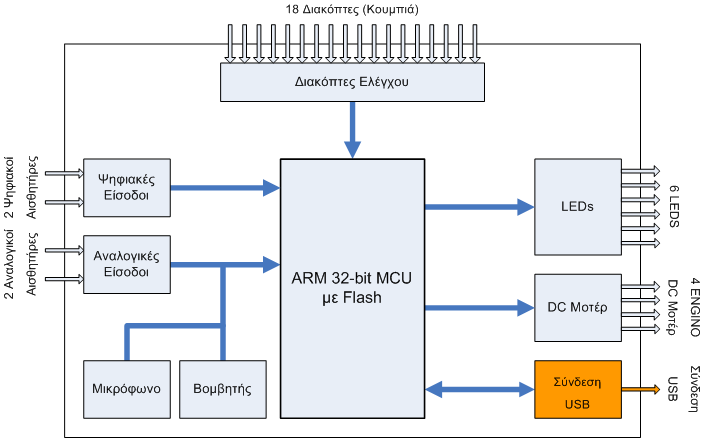 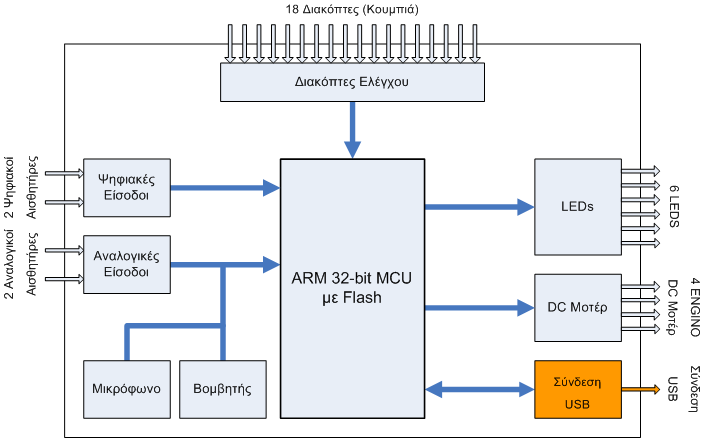 Γιώργος Α. Δημητρίου
ERC
18
Ευχαριστώ!Απορίες / Ερωτήσεις;
Δρ. Γιώργος Α. Δημητρίου
Τμήμα Πληροφορικής και Μηχανικών Ηλεκτρονικών ΥπολογιστώνΣχολή Μηχανικής και Εφαρμοσμένων Επιστημών
Πανεπιστήμιο Frederick, Λεμεσός
g.demetriou@frederick.ac.cy
Γιώργος Α. Δημητρίου
ERC
19